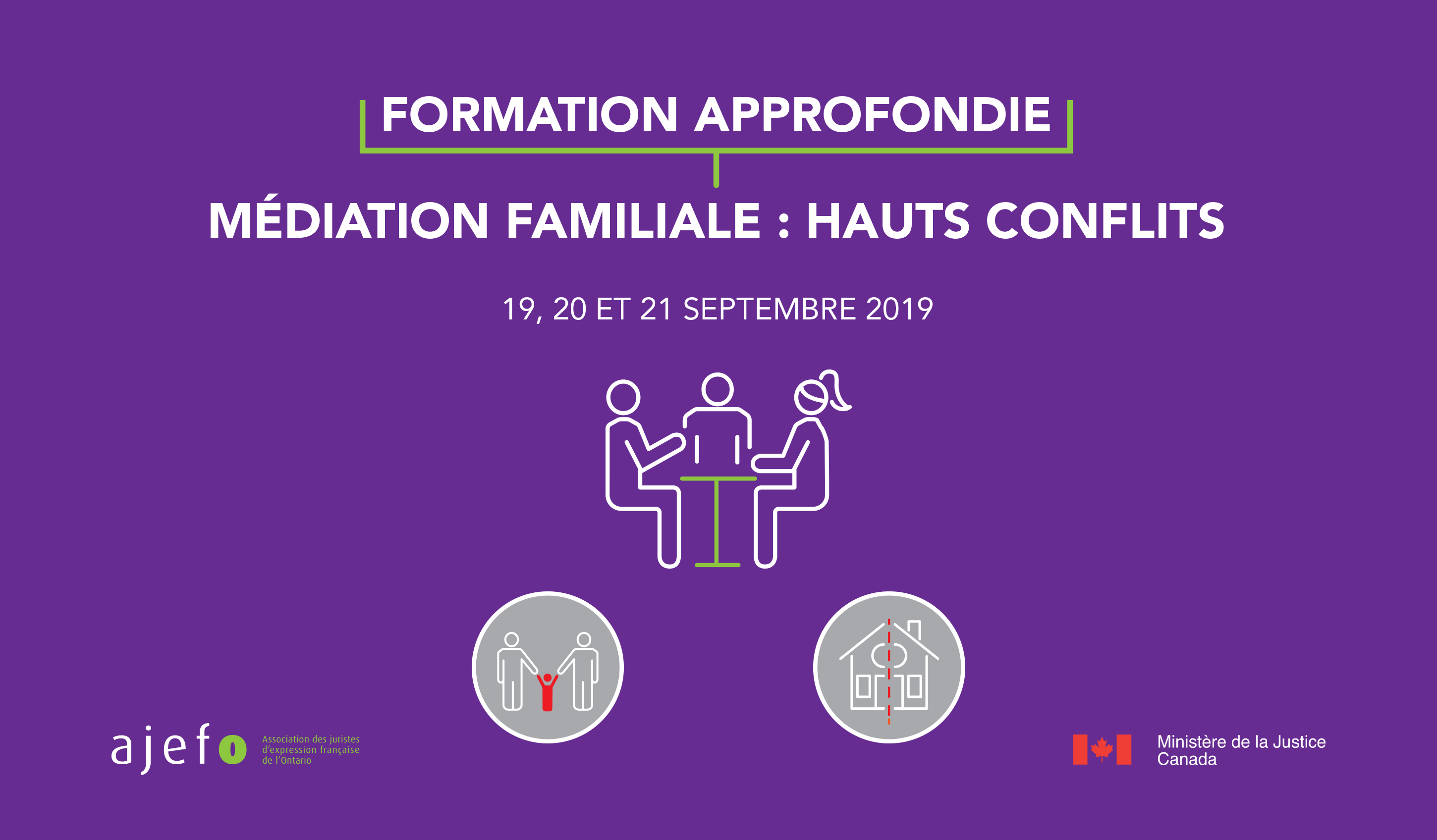 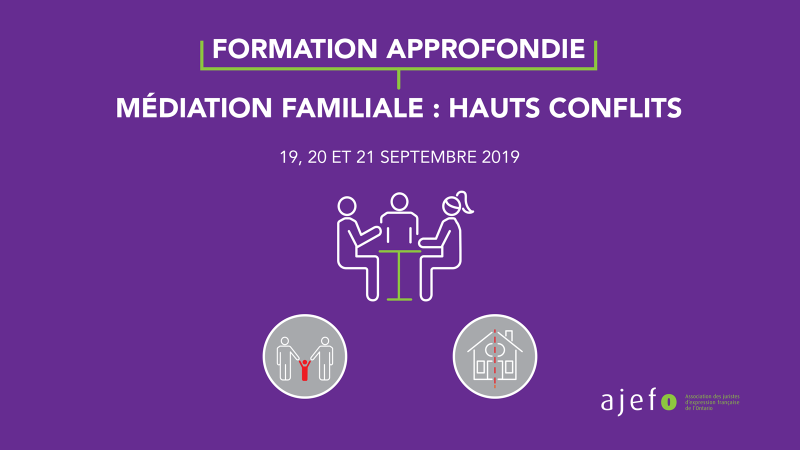 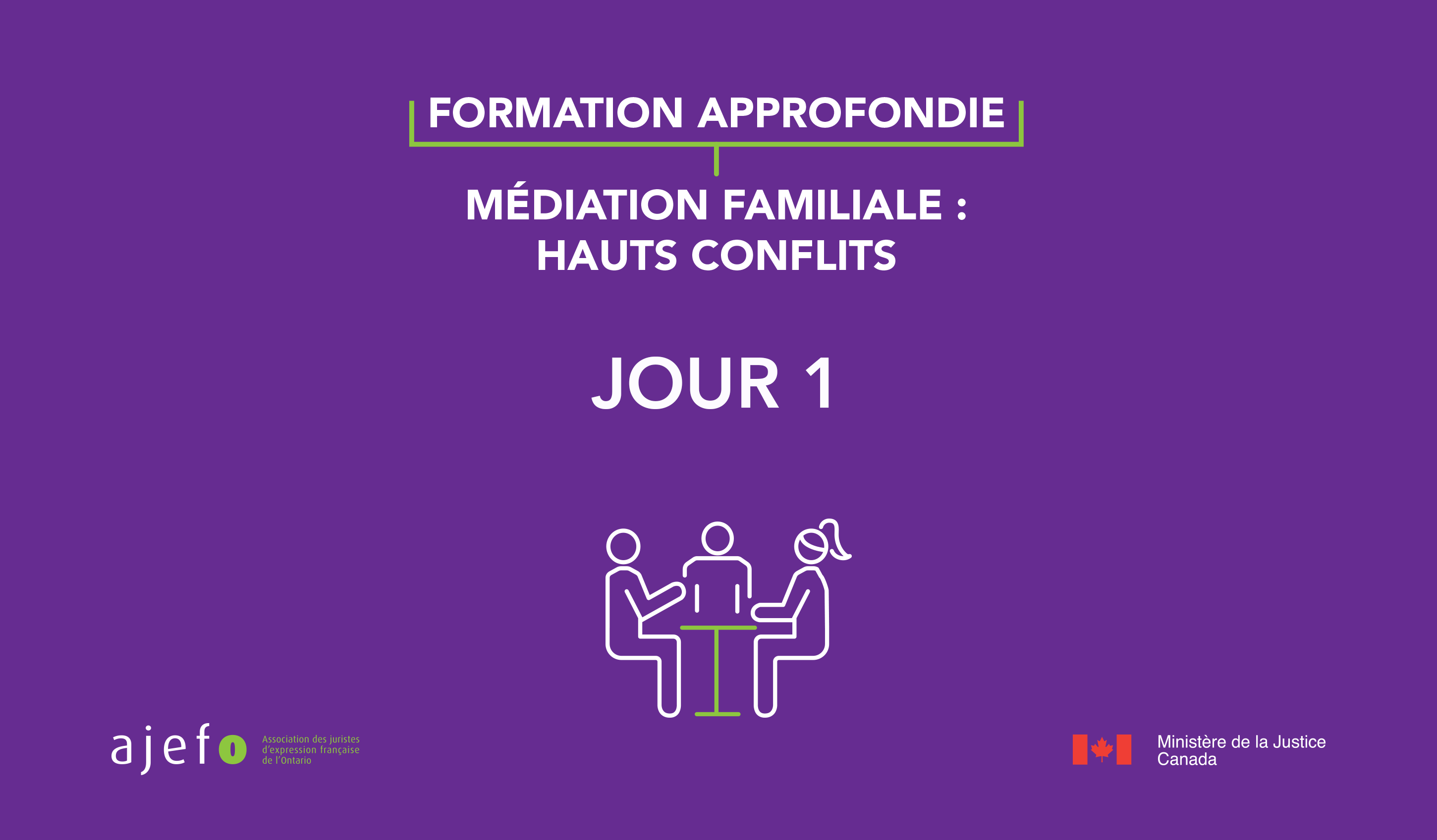 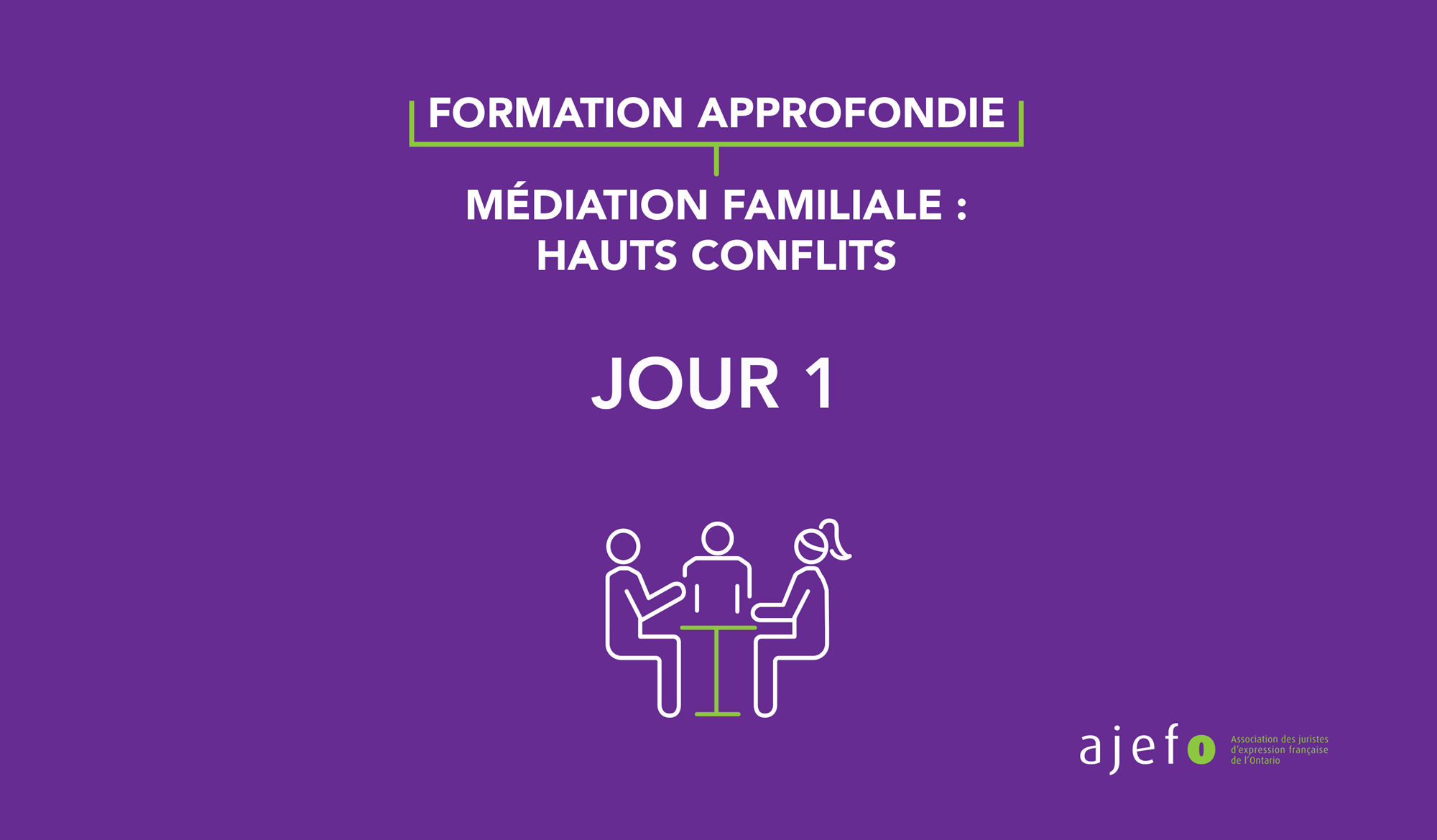 1. Accueil et activité brise-glace
L’AJEFO en bref
Projet et déroulement de la formation
Présentation de nos formatrices vedettes 
Tour de table: quelques mots sur nos participants
Objectifs d’apprentissage généraux
Connaître les signes précurseurs des hauts conflits et être en mesure de les identifier durant les séances de médiation familiale.
Comprendre le rôle du médiateur et le contexte législatif encadrant la médiation familiale à hauts conflits.
Acquérir les outils, les connaissances et les techniques nécessaires pour gérer les situations de hauts conflits dans le contexte de la médiation. 
Adopter une conduite éthique et professionnelle pour être à même de répondre efficacement aux situations de hauts conflits.
Objectifs d’apprentissage spécifiques : Jour 1
Accueil et activité brise-glace
Mise en contexte: les hauts conflits
La médiation familiale à hauts conflits: raisons et défis 
Modifier son approche dans le cadre d’une médiation à hauts conflits
Anticiper les hauts conflits
Objectifs d’apprentissage spécifiques : Jour 2
6. Contexte social et législatif 
7. Astuces pratico-pratiques pour la médiation familiale à hauts conflits
Objectifs d’apprentissage spécifiques : Jour 3
8. Consolidation des acquis
2. Mise en contexte : les hauts conflits
Remue-méninges:
Qu’est-ce qu’une situation à hauts conflits ? 
Qu’est-ce qui permet de distinguer un conflit d’un haut conflit ?

Déballer les hauts conflits
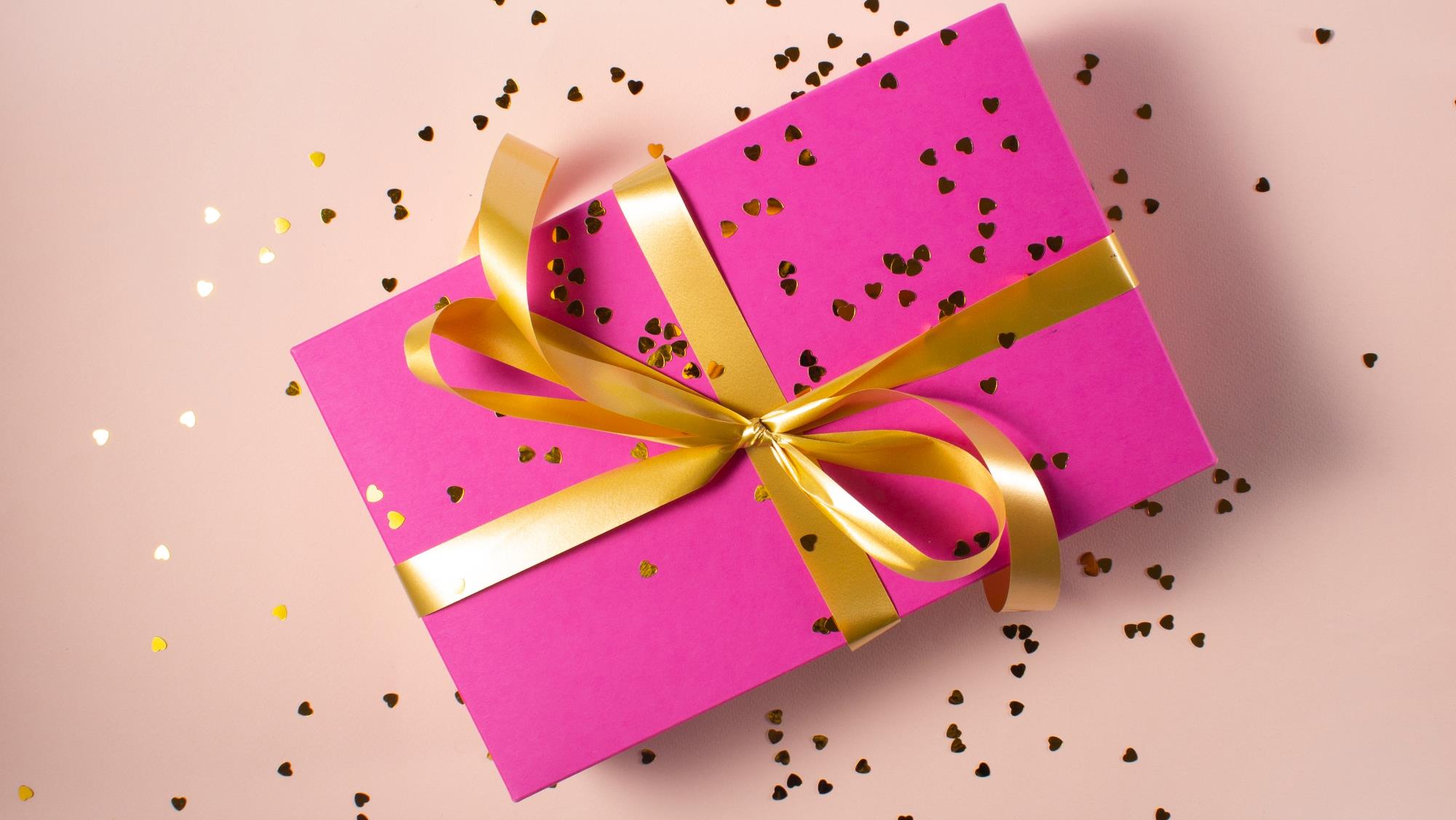 [Speaker Notes: Inviter les participants à définir une situation à hauts conflits.

Déballer la notion de hauts conflits en commençant par présenter une boîte: 
Cette boîte a un joli emballage, qui peut cacher plusieurs surprises.]
[Speaker Notes: On trouve dans la première boîte des plus petites boîtes:
-les personnes dans des situations à hauts conflits ont tendance à ne pas penser de manière créative, à ne pas penser « à l’extérieur de la boîte » et s’enferme dans leurs positions.]
[Speaker Notes: Miroir : les personnes dans des situations à hauts conflits ont tendance à ne penser qu’à eux et à leur vécu. Les médiateurs jouent un rôle important pour leur refléter la réalité.]
[Speaker Notes: Loupe : les personnes dans des situations à hauts conflits ont tendance à exagérer les problèmes]
[Speaker Notes: Photo d'enfant / toutou : les personnes dans des situations à hauts conflits ont tendance à oublier l'intérêt véritable de l'enfant.]
[Speaker Notes: Gants de boxe : les personnes dans des situations à hauts conflits ont tendance à être prêtes à se battre.]
[Speaker Notes: Cartes d’affaires : les personnes dans des situations à hauts conflits ont tendance à prendre plusieurs avocats, à renvoyer un avocat lorsqu’elles n’entendent pas ce qu’elles souhaitent ou lorsqu’elles veulent continuer à se battre et qu’un avocat refuse d’aller plus loin.]
[Speaker Notes: Tirelire : les personnes dans des situations à hauts conflits ont tendance à investir beaucoup de ressources dans le conflit.]
[Speaker Notes: Globe avec flocons : les personnes dans des situations à hauts conflits ont tendance à avoir une idée figée de famille parfaite d’"avant" le conflit.]
[Speaker Notes: Cocktails (alcool, médicaments) : les personnes dans des situations à hauts conflits ont tendance à avoir des problèmes de dépendances.]
[Speaker Notes: Médaille/trophée : les personnes dans des situations à hauts conflits ont tendance à ne chercher qu’à gagner.]
[Speaker Notes: Trousse de premiers soins: les personnes dans des situations à hauts conflits ont tendance à ne pas penser aux répercussions, blessures, dommages collatéraux .]
[Speaker Notes: Cible : les personnes dans des situations à hauts conflits ont tendance à cibler quelqu’un à blâmer.]
[Speaker Notes: Rayures noires et blanches/ Papier blanc d’un côté et noir de l’autre : les personnes dans des situations à hauts conflits ont tendance à avoir une pensée « tout ou rien ».]
[Speaker Notes: Nœud : les personnes dans des situations à hauts conflits ont tendance à avoir plusieurs émotions non gérées. Ces émotions deviennent un gros nœud difficile à dénouer au fil du conflit.]
[Speaker Notes: Sport extrême : les personnes dans des situations à hauts conflits ont tendance à avoir des comportements extrêmes.]
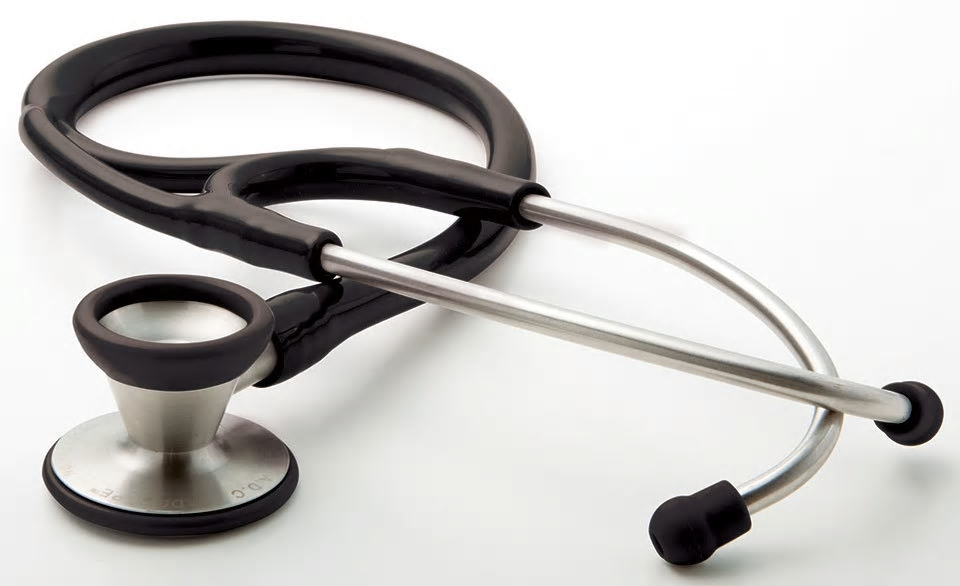 [Speaker Notes: Dictionnaire médical/index des troubles de personnalités : les personnes dans des situations à hauts conflits ont tendance à posséder certains traits des 5 troubles de personnalité.]
2.1 Comprendre la notion de hauts conflits
Conflit
Une incompatibilité des idées, des valeurs et des intérêts.
Un phénomène normal, naturel, inévitable, car il est lié aux attitudes, comportements et sentiments.
Peut être positif ou négatif. Il est positif lorsqu’il est abordé de manière constructive et devient négatif lorsque la manière de l’aborder est destructive.

Hauts conflits
Les situations hautement conflictuelles sont celles où les parents, dans une instance de détermination de la garde des enfants, sont incapables de placer les intérêts de leurs enfants avant les leurs.
Les actions des parents mènent souvent à l’impasse. 
Les actions des parents vont souvent à l’encontre des besoins des enfants.
Exercice pratique Annexe 1 : Scénario Pierre et Marie-Luc Cardinal
Quelles sont les différences principales entre les deux scénarios ? 
Concentrez-vous sur les éléments suivants:
Contexte émotionnel
Situation financière des parties
Procédure à entamer 




Recours à exercer
Coûts associés aux procédures
Impact sur les enfants
2.2 Reconnaître l’impact des hauts conflits sur les parties, leurs enfants et leur entourage
A. Indices du conflit dans le contexte de la garde d’enfants
Refus d’adresser la parole
Refus d’ouvrir la porte
Disputes devant les enfants
Enfants-messagers
Agressions devant les enfants
B. Répercussions des conflits sur les enfants
Annexe 2: Répercussions des conflits sur les enfants
Trouble d’attachement
Historique de rupture ou de négligence sévère
Refus de dépendre de l’adulte
Absence de réaction manifeste à la séparation
Sociabilité sans discernement
Relation superficielle à l’autre
Incapacité de garder son calme et de passer du temps de qualité sans faire de crise 
Réaction à toute limite ou exigence comme à une attaque ou à une critique
Difficultés d’apprentissage 
Relations conflictuelles avec les pairs
Annexe 3: Syndrome d’aliénation parentale
Syndrome d’aliénation parentale:
Campagne de dénigrement
Rationalisation faible, frivole ou absurdes de la dépréciation
Intransigeance et manque de flexibilité 
Penseur indépendant
Soutien incontestable et absolu du parent aimé
Absence de culpabilité et mépris
Scénarios empruntés du parent aimé
Animosité envers la famille élargie du parent détesté
15 minutes
Pause café
3. La médiation à hauts conflits : raisons et  défis
Comment expliquer qu’un médiateur veuille  entreprendre une médiation à hauts conflits?
3.1 Pourquoi la médiation dans un contexte de hauts conflits ?
Annexe 4 : La médiation conventionnelle vs la médiation à hauts conflits 
Quels sont les moyens de communication utilisés?
Qui recherche le gain? 
Quel est l’impact de la rupture de la relation sur l’autre?
Comment la rupture est-elle expliquée?
Profil des parties
3.2 Prendre connaissance des défis à surmonter pendant la médiation familiale à hauts conflits
Annexe 5 : Garde du chien
Rotation à chaque dix minutes 
Les « parents » peuvent inventer des faits pour répondre aux questions du médiateur
La médiation continue comme s’il n’y avait eu aucune interruption après les rotations
Rotation : Médiateur, Isabelle, Mathieu 
Le jeu de rôle commence durant la deuxième heure de la première séance de médiation fictive
Pas nécessaire de raconter les faits
Mise en commun
Est-ce qu’il s’agissait d’une médiation à hauts conflits, pourquoi ? 
Comment avez-vous géré les impasses de cette médiation ? 
Qu’est-ce qui a fonctionné ? 
Quelles techniques de médiation ont fonctionné pour les conjoints ? 
Quels défis peuvent se présenter dans le cadre d’une séance de médiation familiale à hauts conflits ?
DÎNER60 MINUTES
4.1 Apprendre à modifier ou à nuancer son approche en fonction des besoins des parties
Annexe 6: s’adapter selon les besoins
Lecture individuelle
Dresser une liste des besoins des parties
Retour en groupe-classe
4.2 Survol des techniques de médiation axées sur l’impasse
Particularités de la technique :
Médiation thérapeutique 
Médiation éducative
Médiation vers une structure solides
Volets : 
Évaluation
Conseils 
Négociation
Mise en œuvre
Médiation axée sur l’impasse
Dans quelles circonstances la médiation axée sur l’impasse est-elle bénéfique? 
Dans quelles circonstances la médiation axée sur l’impasse n’est pas appropriée ?
4.3 Connaître son profil de communication
Règles du jeu : Je veux juste parler de moi ! 
Équipes de deux: l’orateur et l’auditeur 
L’orateur parle pendant 2 minutes à propos d’un sujet de son choix
Liste de mots interdits : je, j’, moi, me, ma, mon, moi-même, mien(ne)
Aucune question
L’auditeur ne doit pas parler et doit limiter sa communication non verbale: pas de hochement de tête, de sourire ou de froncement des sourcils
L’auditeur doit noter chaque fois que l’orateur utilise un mot interdit
Inverser les rôles après deux minutes et demi
Rétroaction et discussion de groupe
4.4 Prendre connaissance des techniques de gestion de soi
Visionnement : les émotions

Quelles sont les techniques pouvant permettre au médiateur de gérer adéquatement son style de communication et de contrôler sa gestion de soi ?
Pause café




								15 minutes
Anticiper les hauts conflits
Mise en garde
Un médiateur hautement qualifié pour les hauts conflits
Différentes formations possibles
5. Anticiper les hauts conflits
5.1 Savoir se préparer à la médiation familiale à hauts conflits
Voir Annexe 8: liste de contrôle, préparation à la médiation.
Discuter avec les parties séparément
Être flexible et être capable de s’ajuster aux parties
Surveiller les signes tout au long du processus
5.2 Faire la distinction entre les chicanes de couple et les cas de violence intime
Annexe 9 : Chicane et violence intime 
Quel est le type d’agression utilisée ?
Qui recherche le gain ? Quel est le gain recherché?
Quel est l’impact de l’agression sur l’autre ?
Comment l’agression est-elle expliquée ?
Qui avait déclenché la scène ?
Avez-vous été témoin ou avez-vous entendu parler d’autres scènes semblables ?
Comment le pouvoir est-il réparti dans le couple?
Devoir du médiateur dans les cas de violence intime
Ne pas demeurer apathique devant les gestes de l’agresseur

S’assurer que le processus de médiation n’est pas compromis
5.3 Comprendre les différents types de troubles de personnalité
Annexe 10: Critères utilisés pour classifier les troubles de la personnalité: 
Déviation importante dans deux des quatre domaines suivants: cognition, affectivité, relations interpersonnelles ou contrôle des impulsions.
Rigidité des traits de personnalité qui se manifestent dans de très nombreuses situations.
Détresse et perturbation dans les relations sociales et professionnelles.
Pattern stable qui peut être retracé jusqu’à l’adolescence ou le début de l’âge adulte.
Trait qui ne résulte pas d’un autre trouble psychiatrique.
Trait qui ne résulte pas d’un état de dépendance, d’un abus de substance ou d’une maladie. 
Vidéo : les dix troubles de personnalité
Annexe 14 : Scénario Armand et Danielle
Quelles sont vos premières impressions ? 
À quoi songez-vous lorsque vous voyez madame sortir du taxi avec son lavabo ?
Avez-vous déjà vécu une situation similaire? Si oui :
Qu’est-ce qui a aidé pour faire avancer la médiation?
Qu’est-ce qui a marché pour vous?
5 constats relatifs à la médiation en situation de hauts conflits
Le trouble de la personnalité comme cause des conflits
Déstabilisation et rupture de l’équilibre familial
Parties répondent fréquemment aux critères du groupe B (borderline, narcissique, antisociale ou histrionique)
Plus susceptible d’intenter une action sans fondement juridique en cherchant à blâmer autrui pour ses malheurs
Dépendance au conflit qui affecte l’entourage de la personne
Caractéristiques fondamentales d’une personne atteinte d’un trouble de la personnalité
Un comportement persistant et durable.
Une tendance présente chez la personne depuis le début de l’âge adulte.
Un profil rigide et intransigeant.
Qui entraîne une détresse ou une déficience/ lacune importante.
La plupart de ces personnes se retrouve avec un diagnostic dans le groupe B.
Merci!
Conclusion de la première journée de formation